Конструирование из бумаги
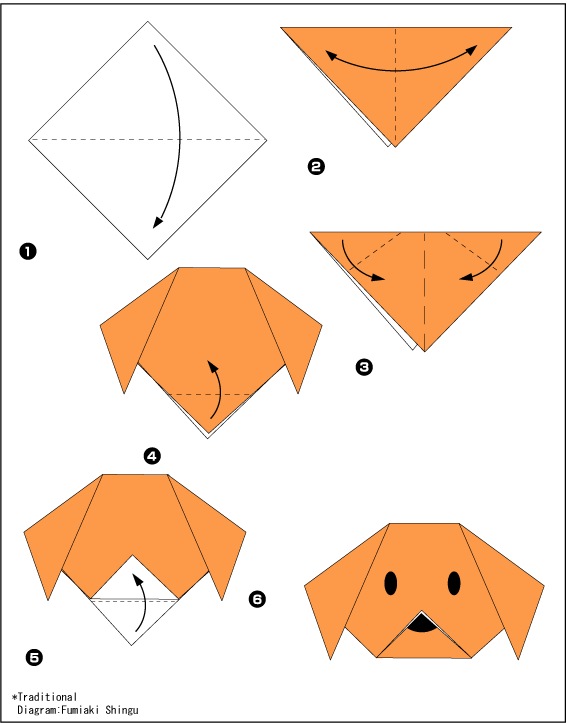 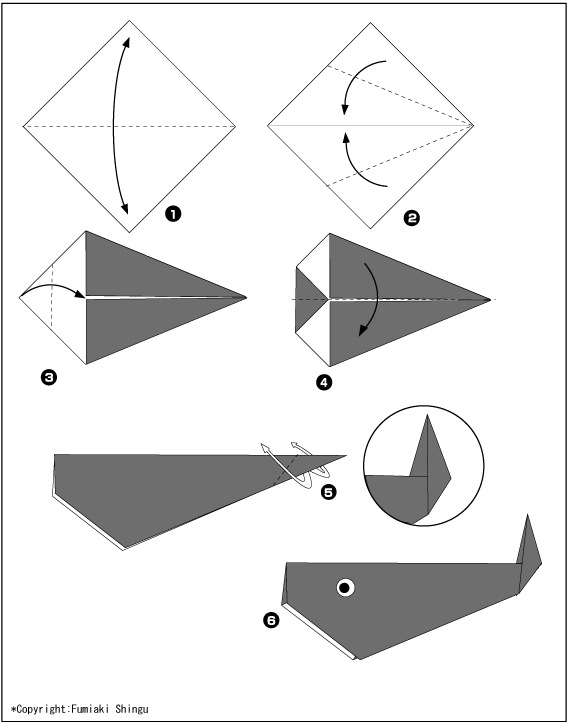 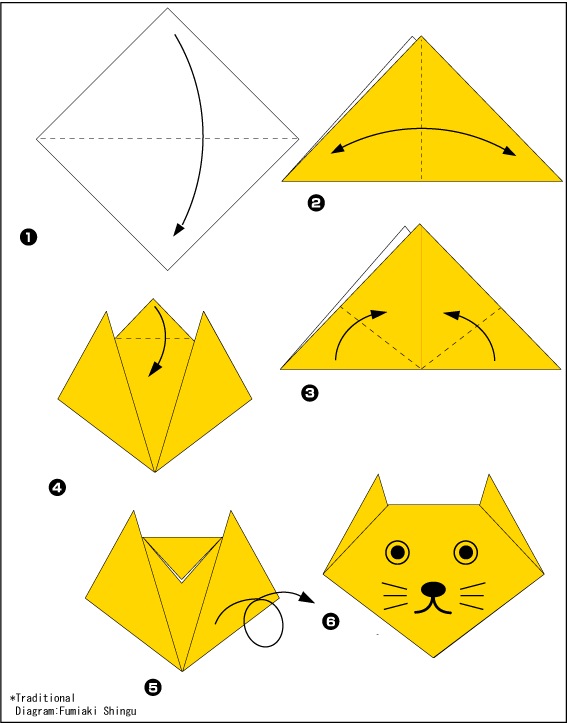